Testing for Coronavirus
Objectives: 

To recognise that tests can be used to detect Coronavirus.
To explain the differences between the tests using key vocabulary​
To discuss how transmission to others can be limited by identifying people who are infectious, linking this to the importance of testing​
​
Video Introduction
Watch COVID-19 Warriors Video Introduction
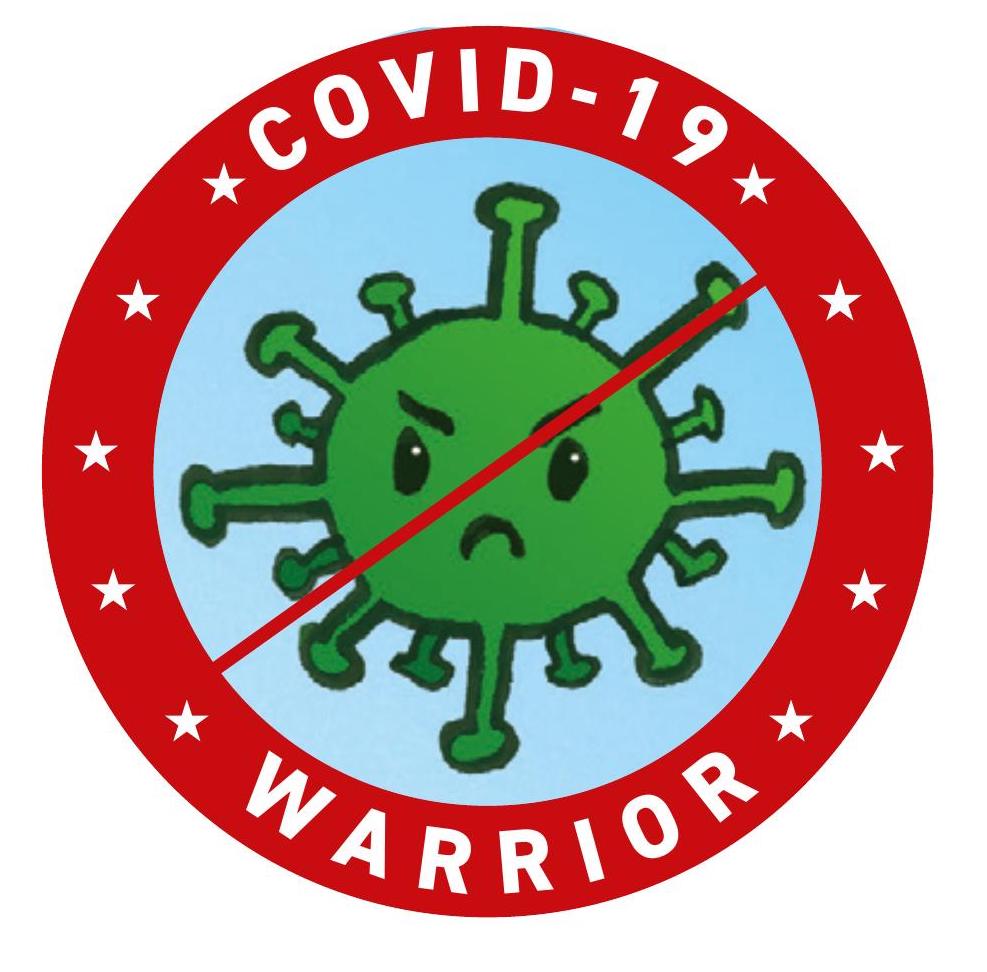 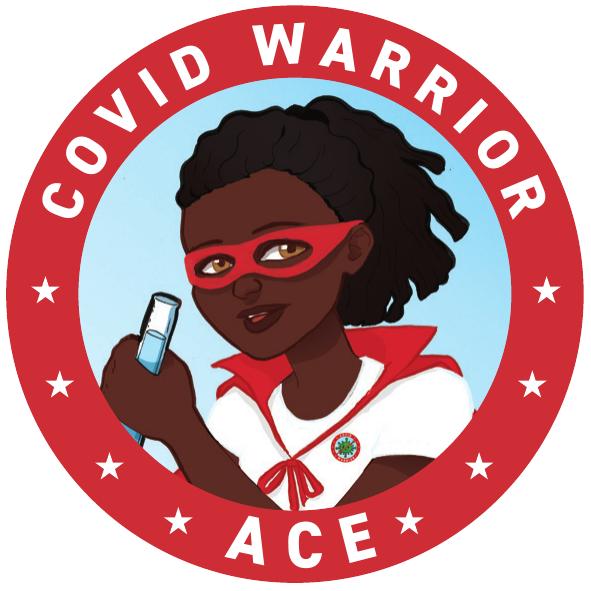 Watch Questions and Answers with Dr Kate Glyn-Owen covering the importance of testing.​
https://www.youtube.com/watch?v=q38ZRrFbz7s&feature=youtu.be​
Main Activity
What do you remember about each test?
Saliva Test
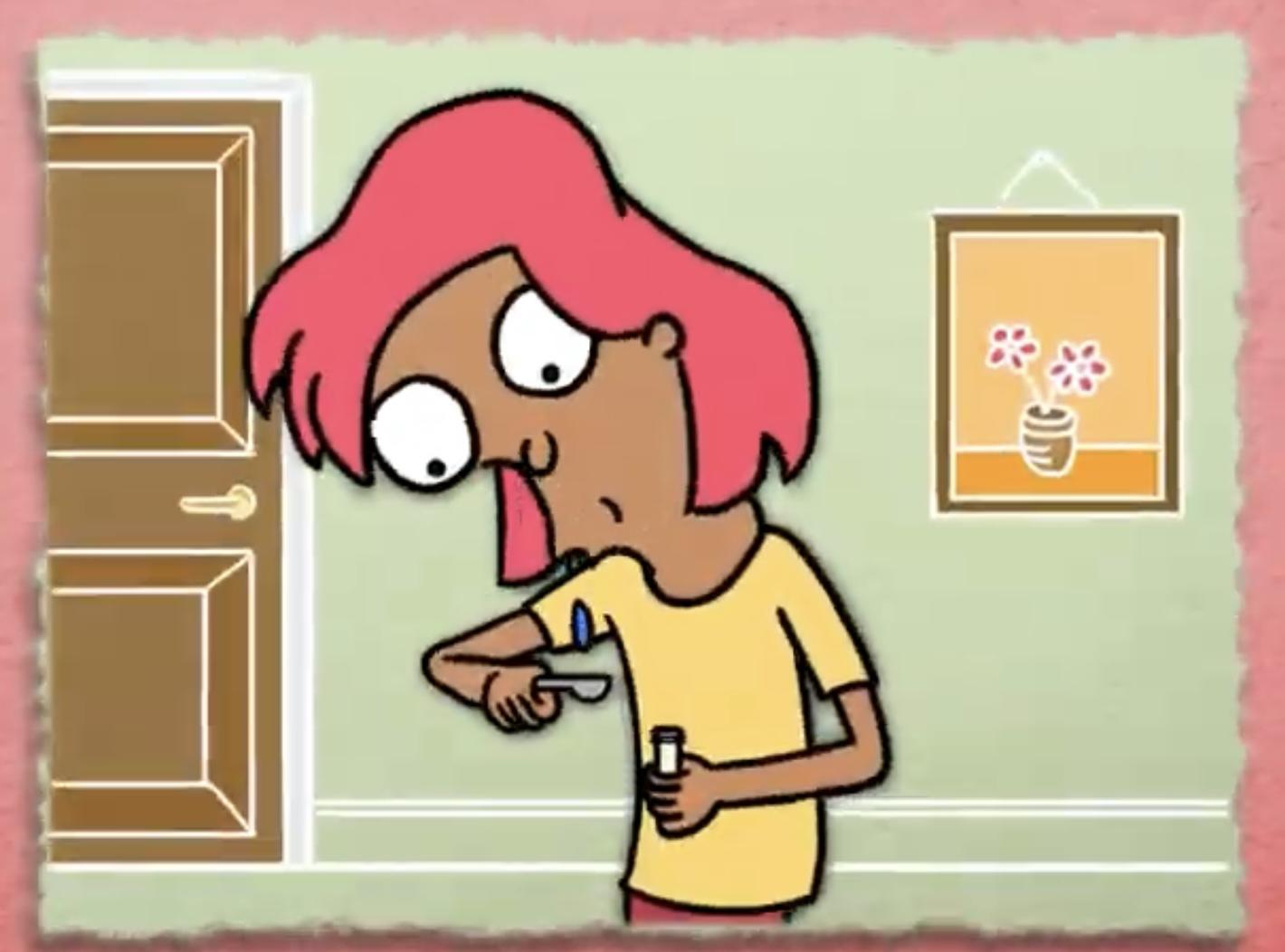 PCR
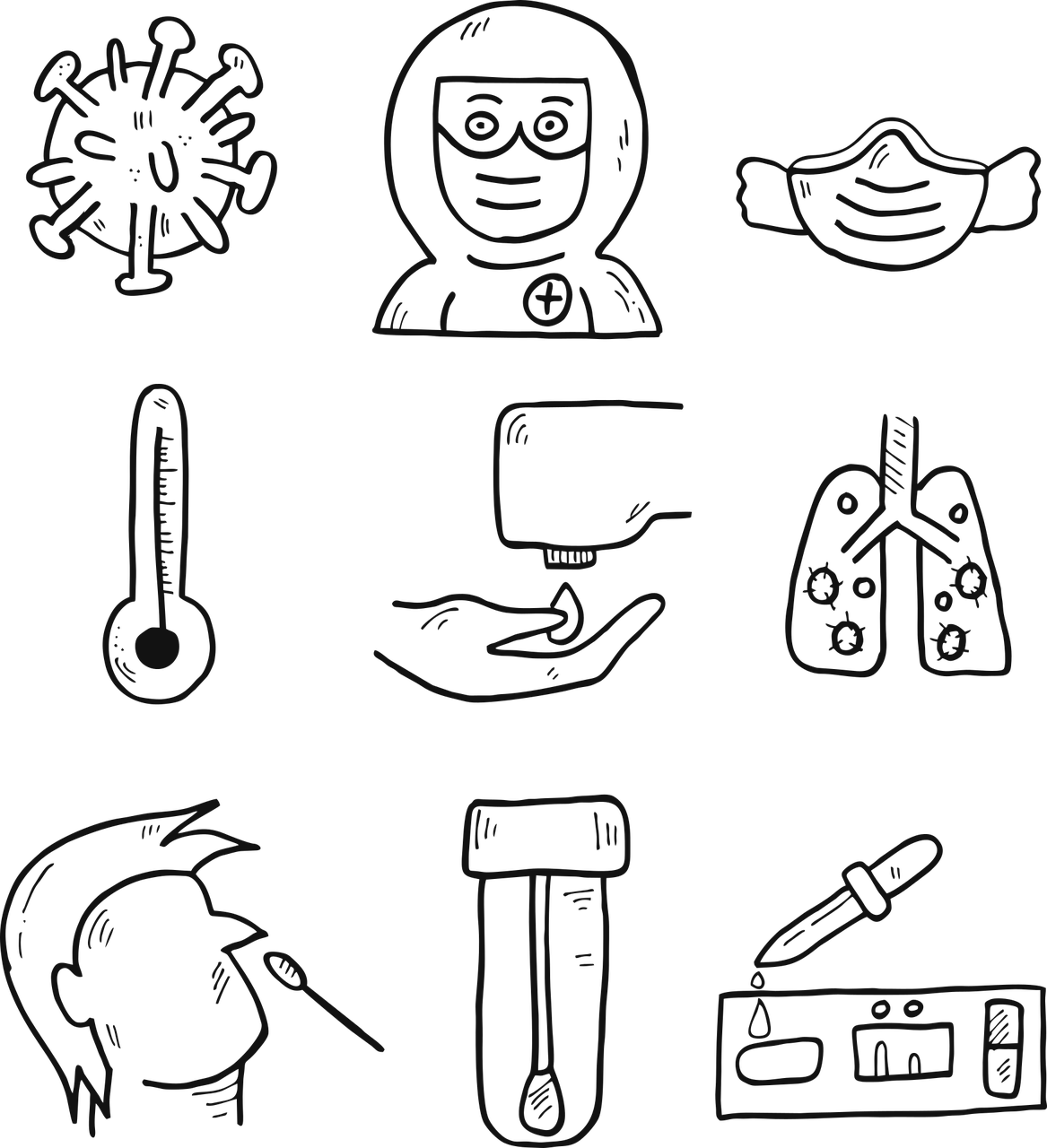 Lateral Flow
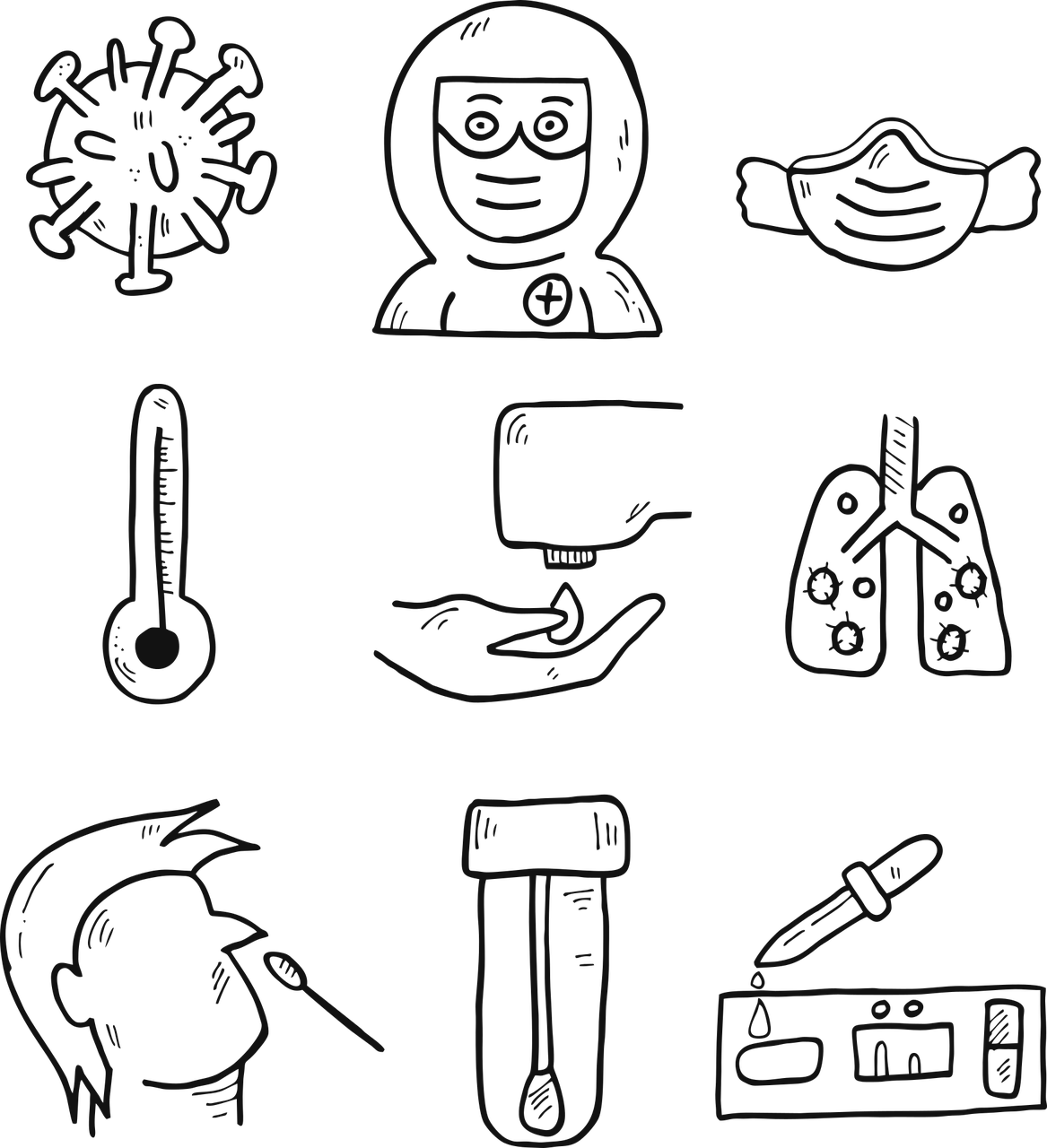 See how a Lateral Flow test works
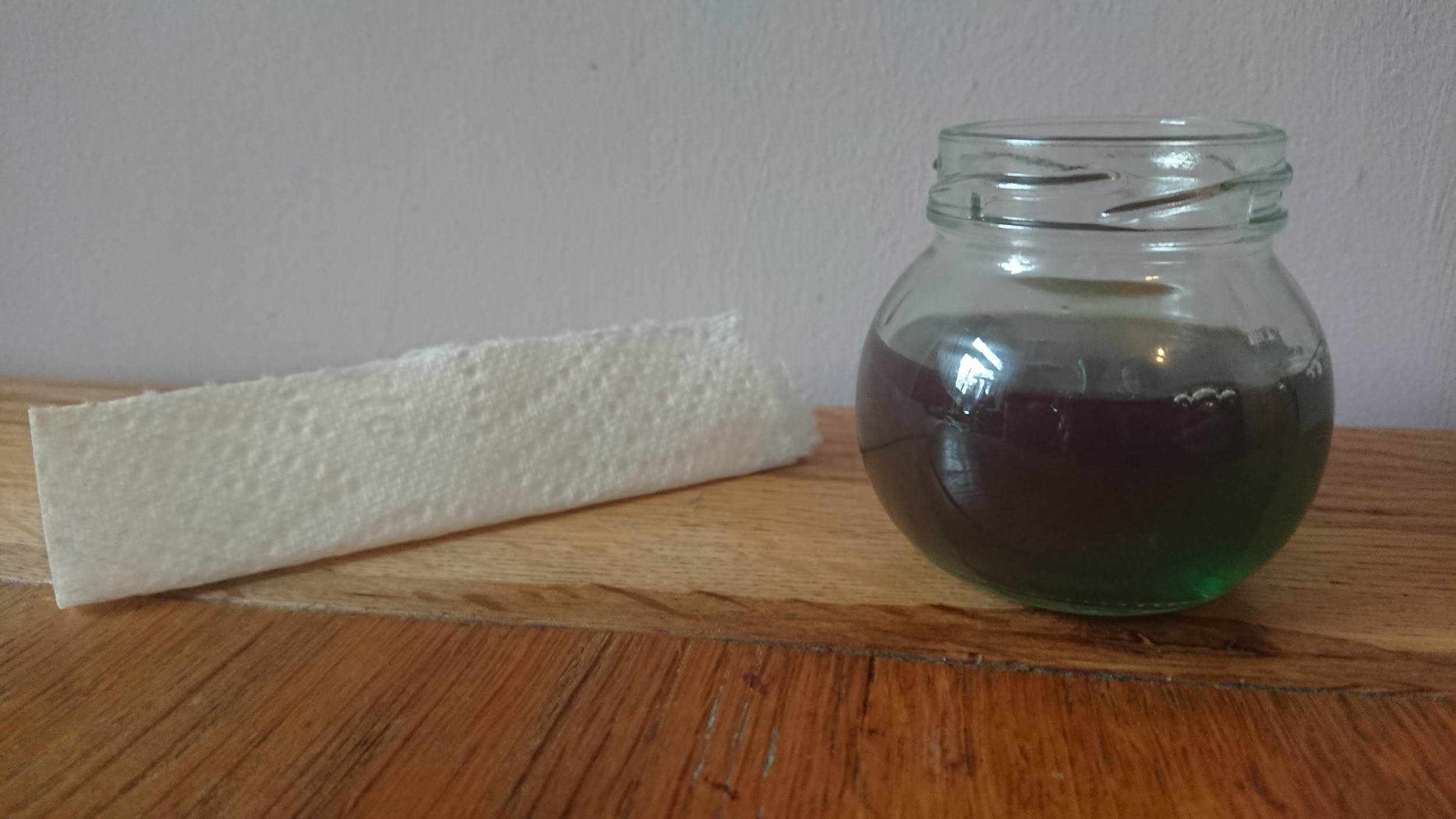 1
Fill a small jar with coloured water, and fold a piece of kitchen roll.
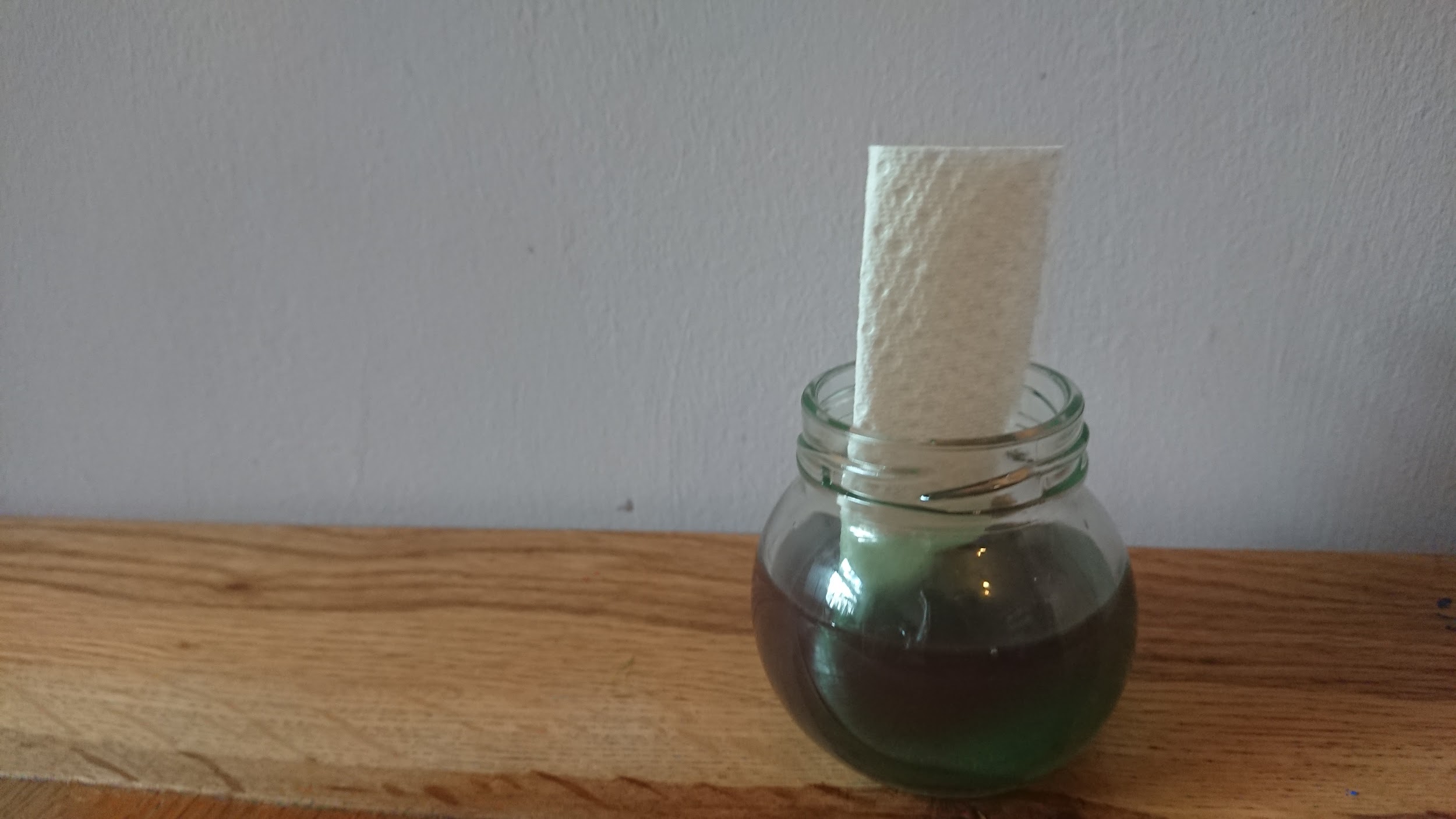 2
Put the kitchen roll into the jar.
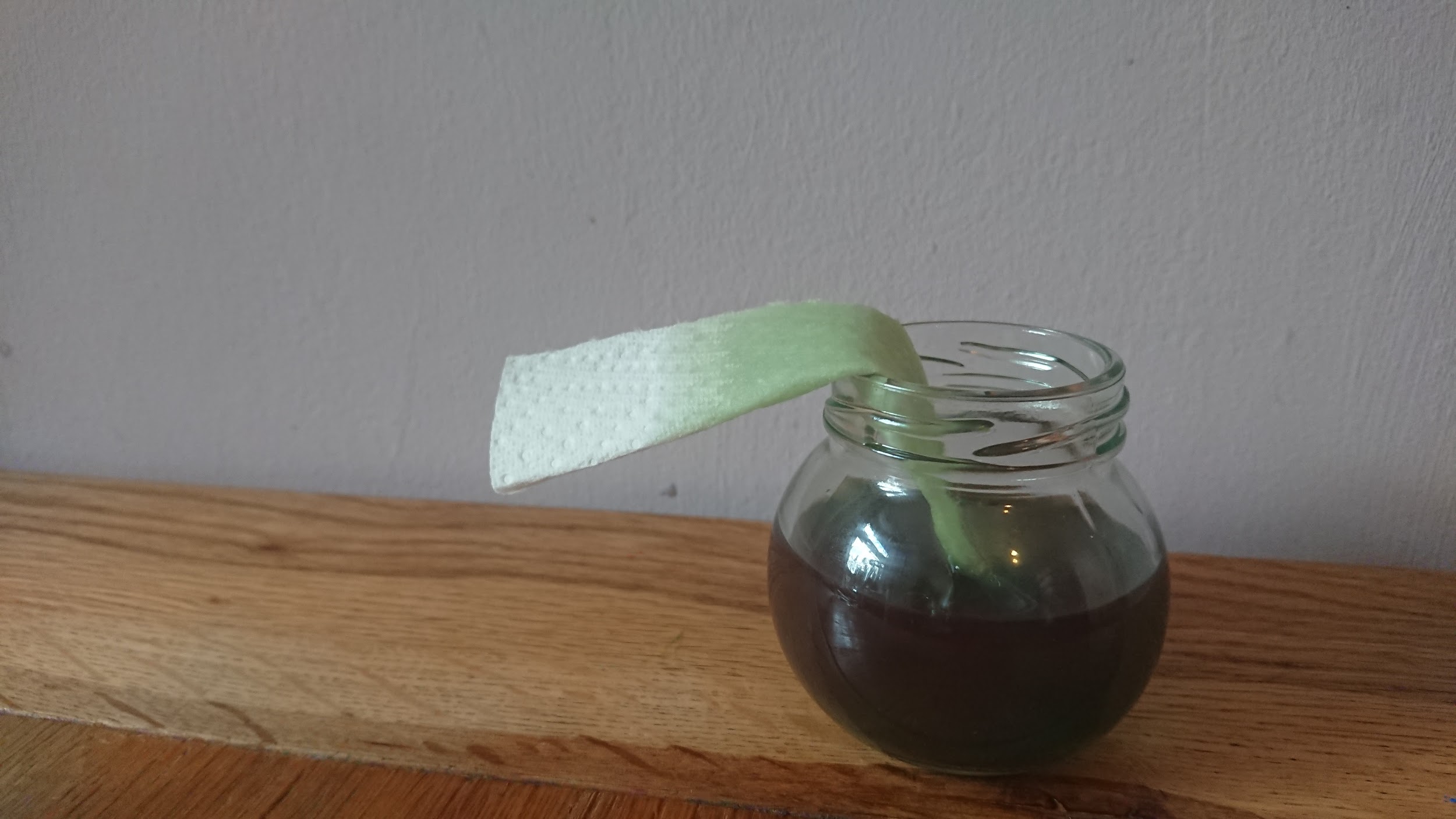 Watch the liquid travel up the paper… this is how a sample is absorbed by a Lateral Flow device.
3
COVID-19 Tests
Spit in a 
spoon
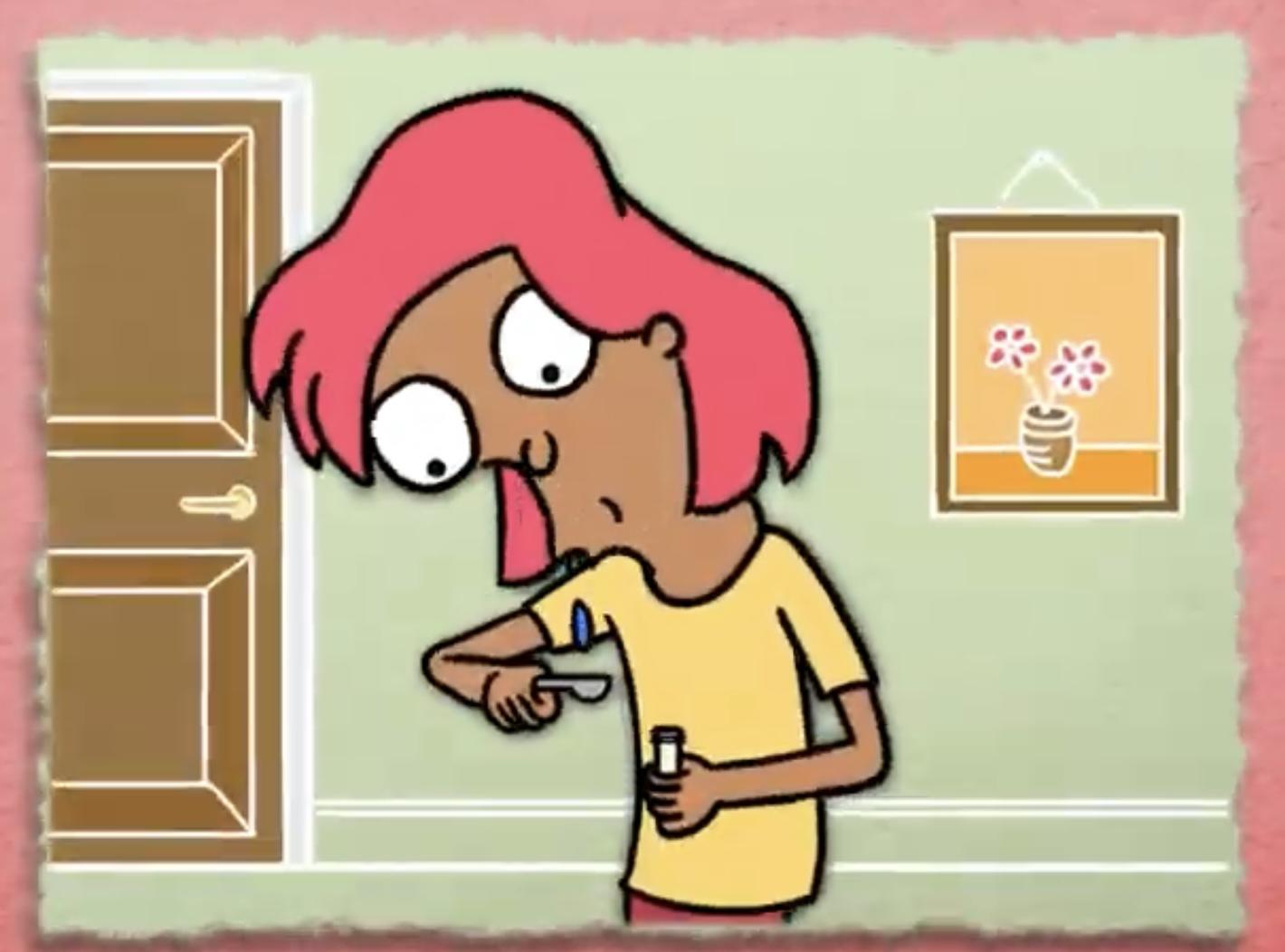 Result in
1-2 days
Result in
1-2 days
Taken
To a 
Lab
Taken
To a 
Lab
Use a swab
Use a swab
Result in 30 
minutes
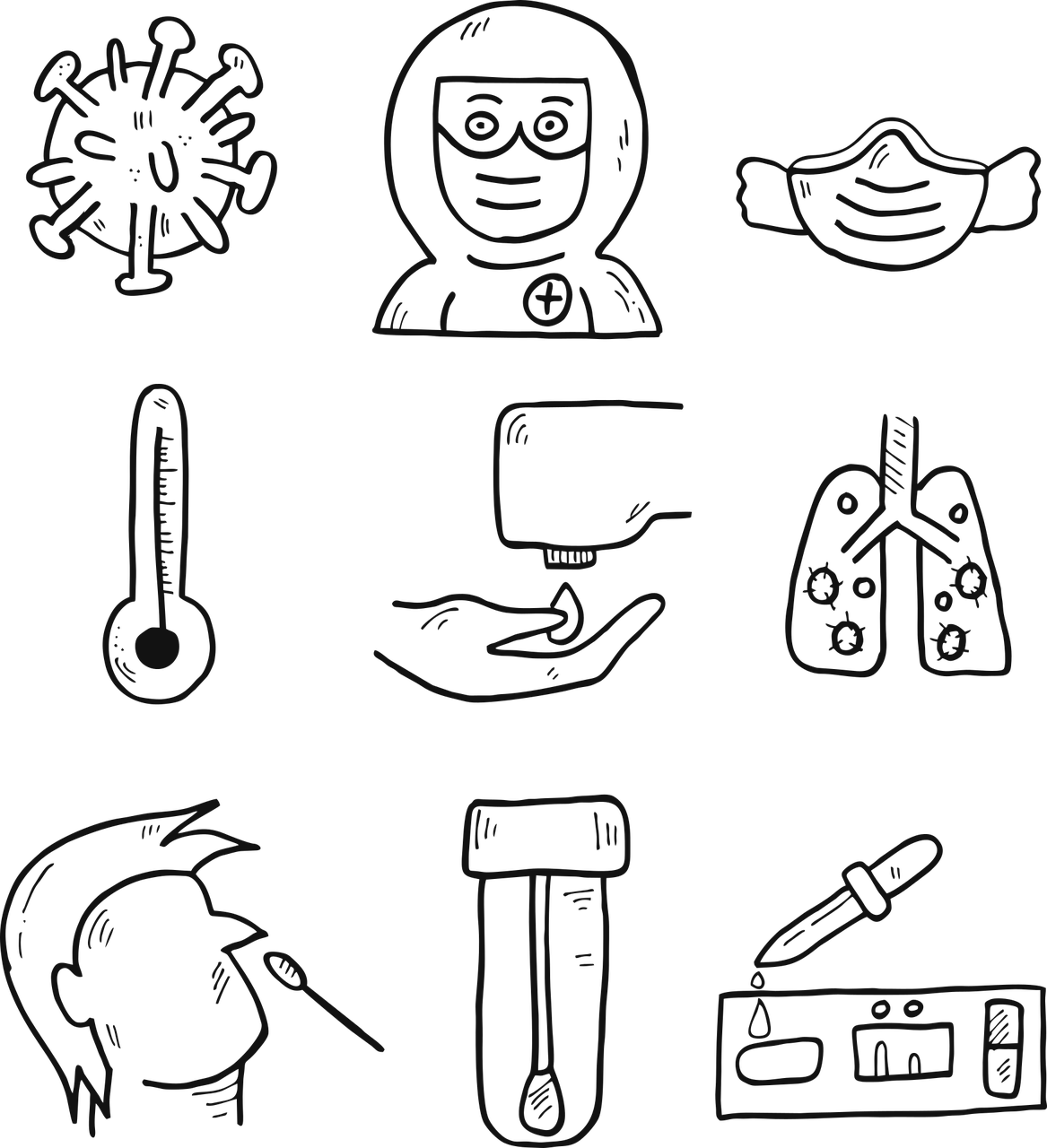 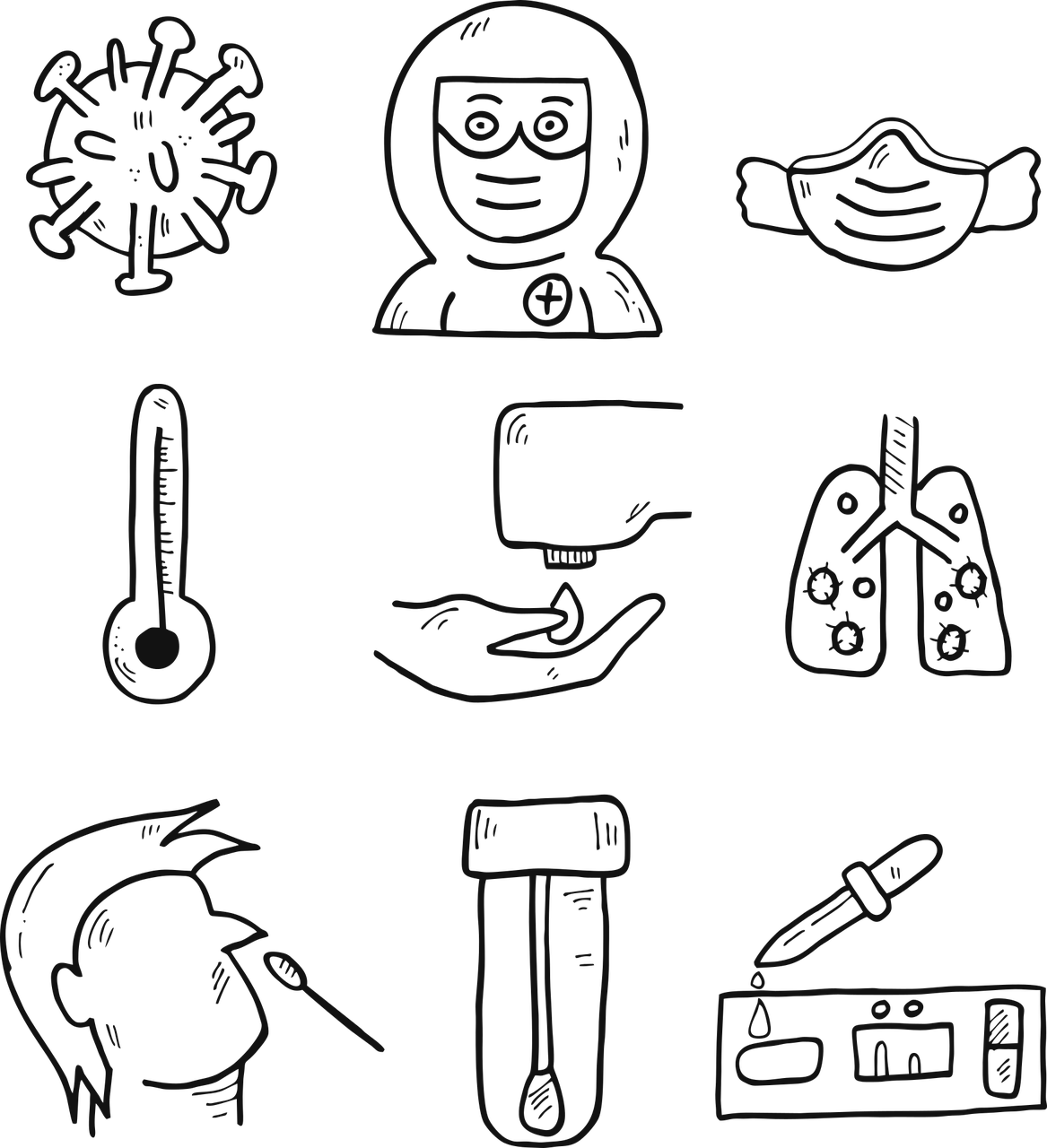 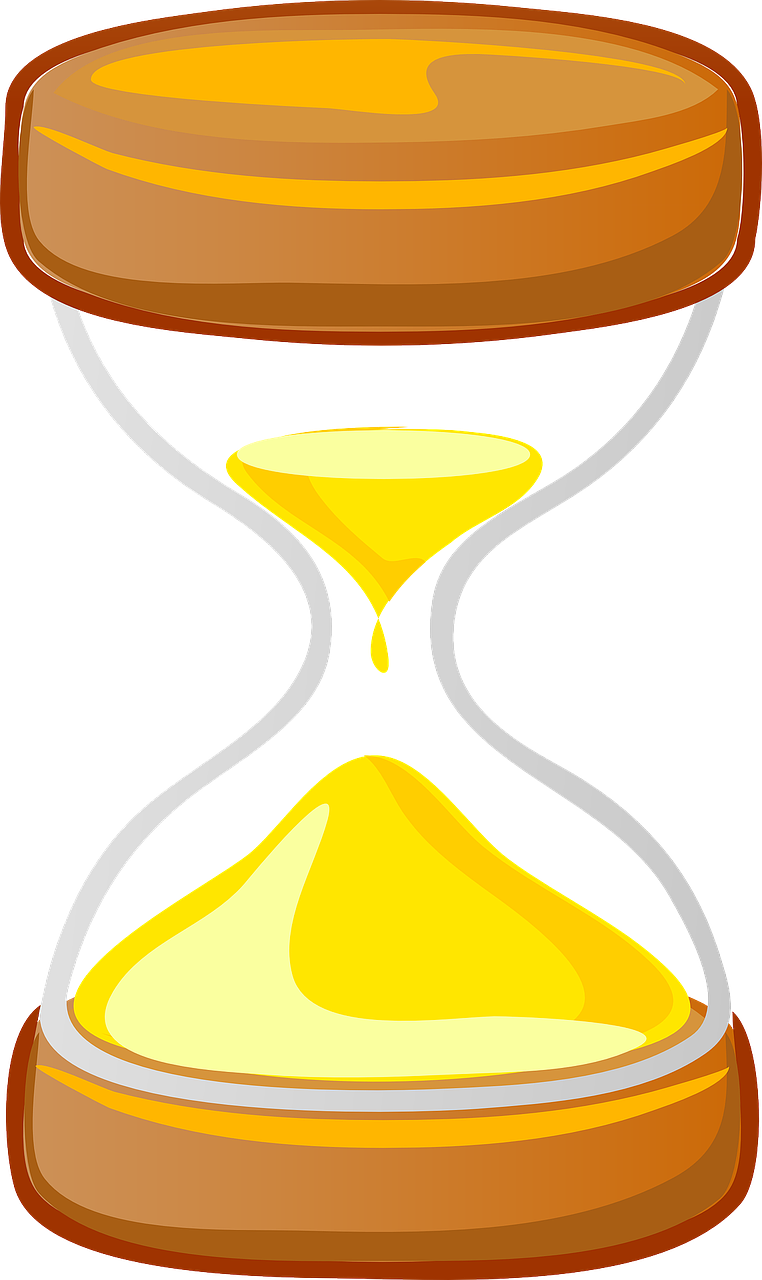 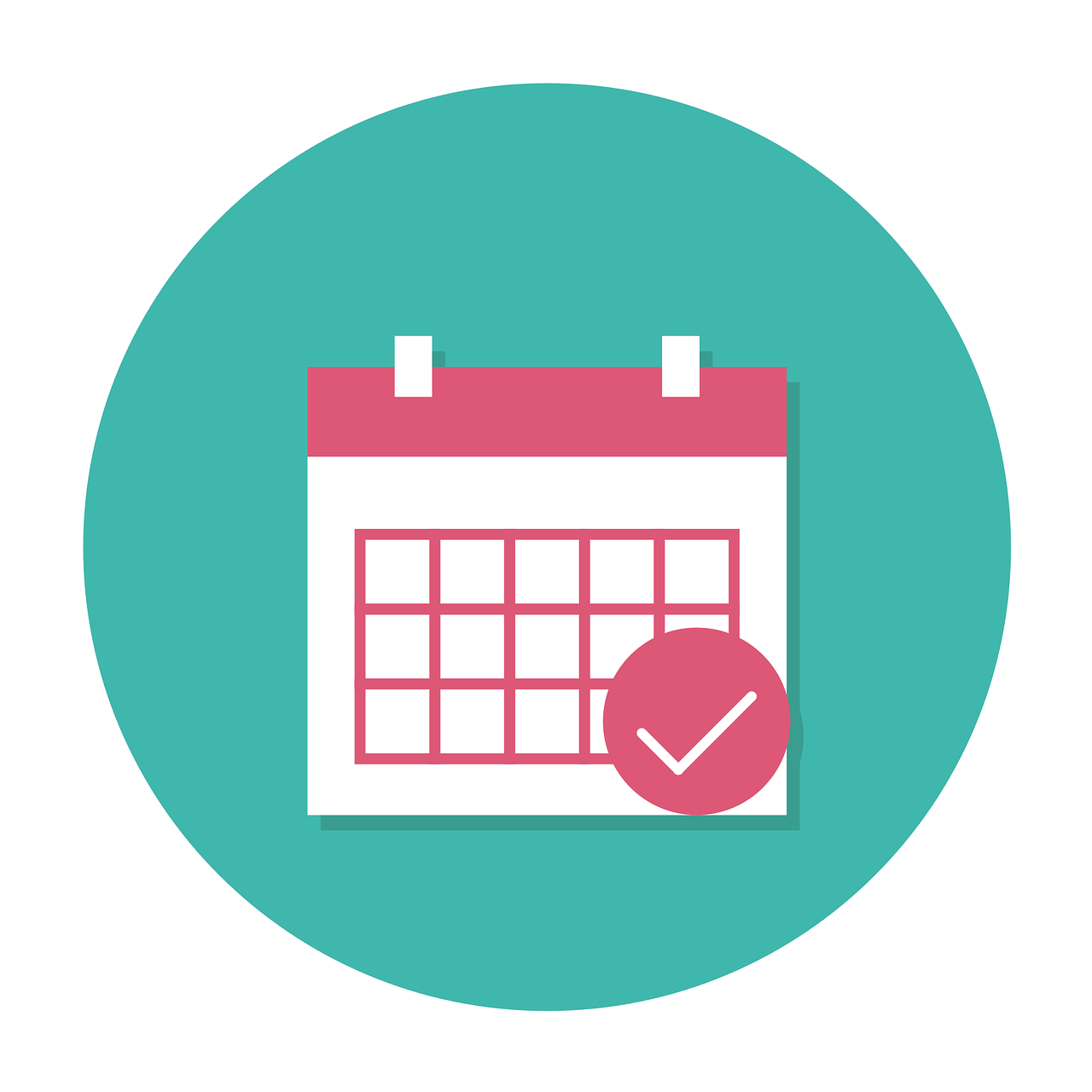 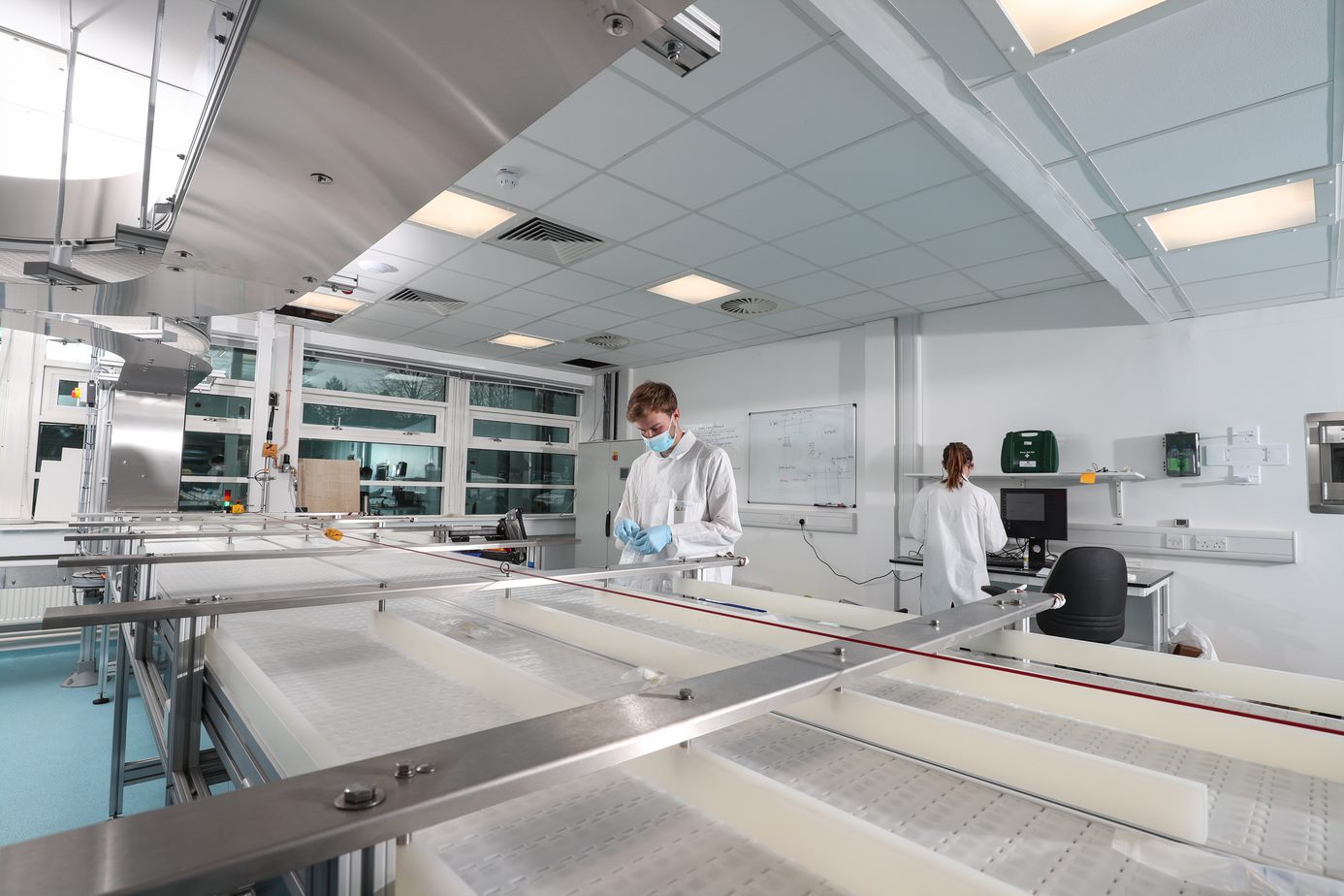 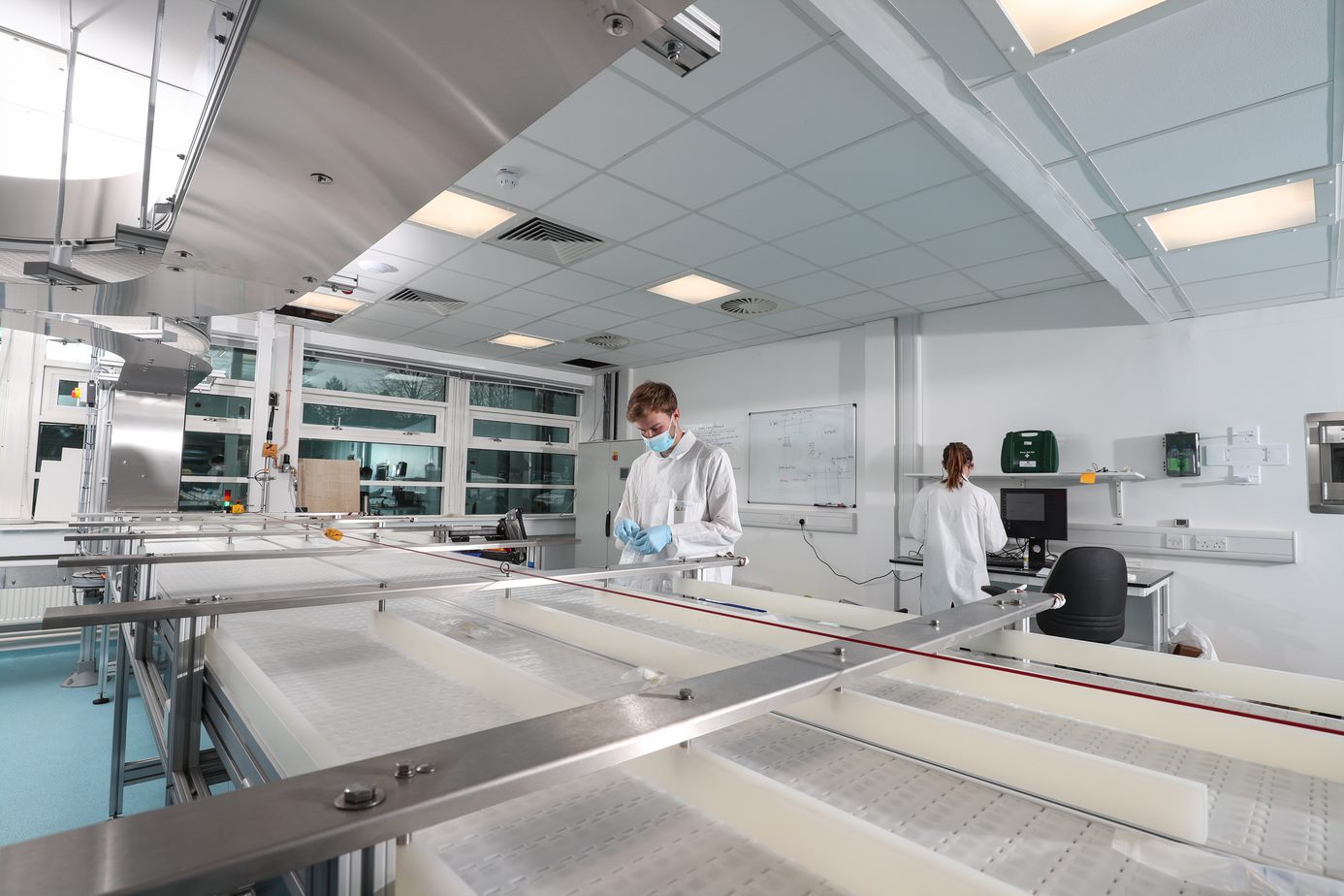 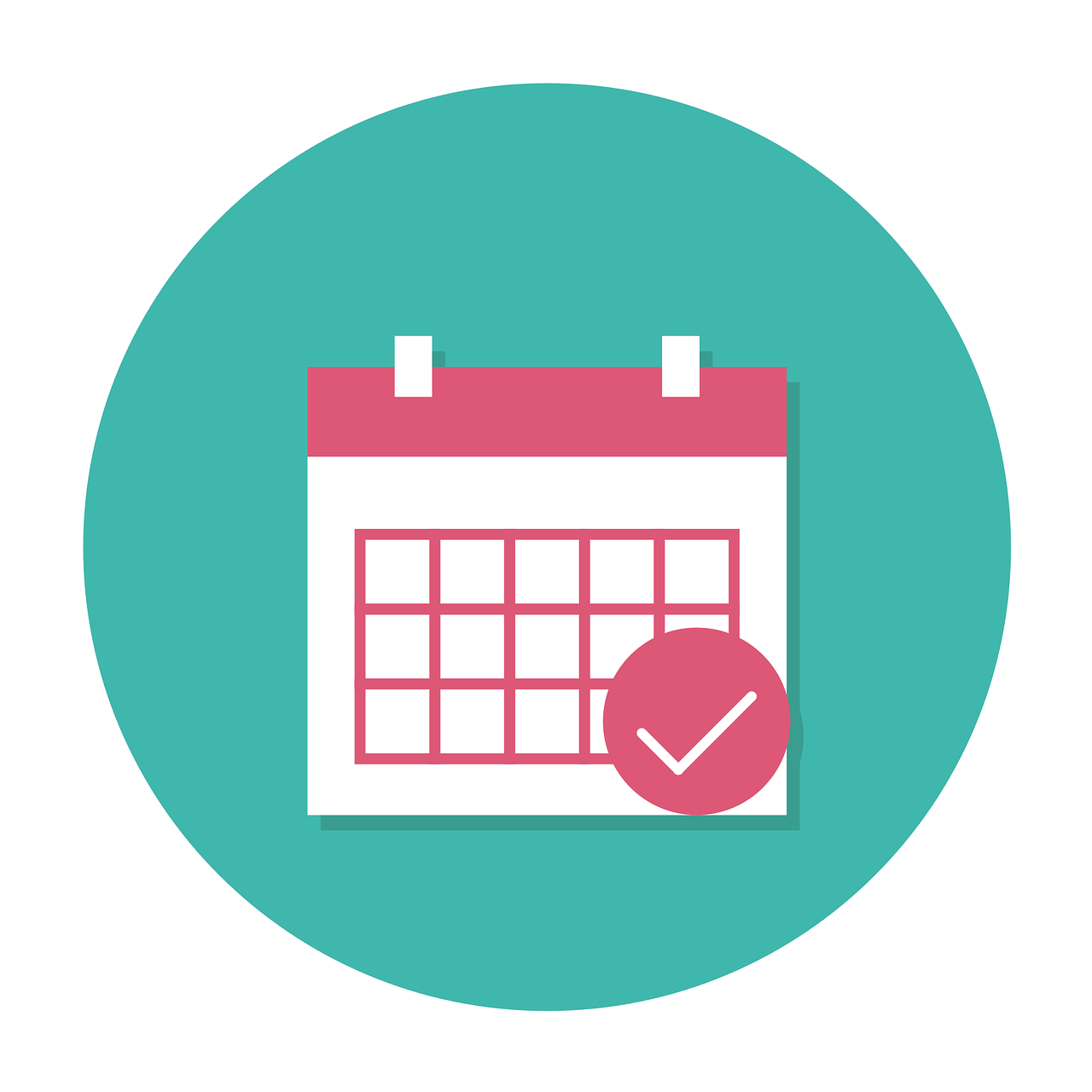 Home 
Device
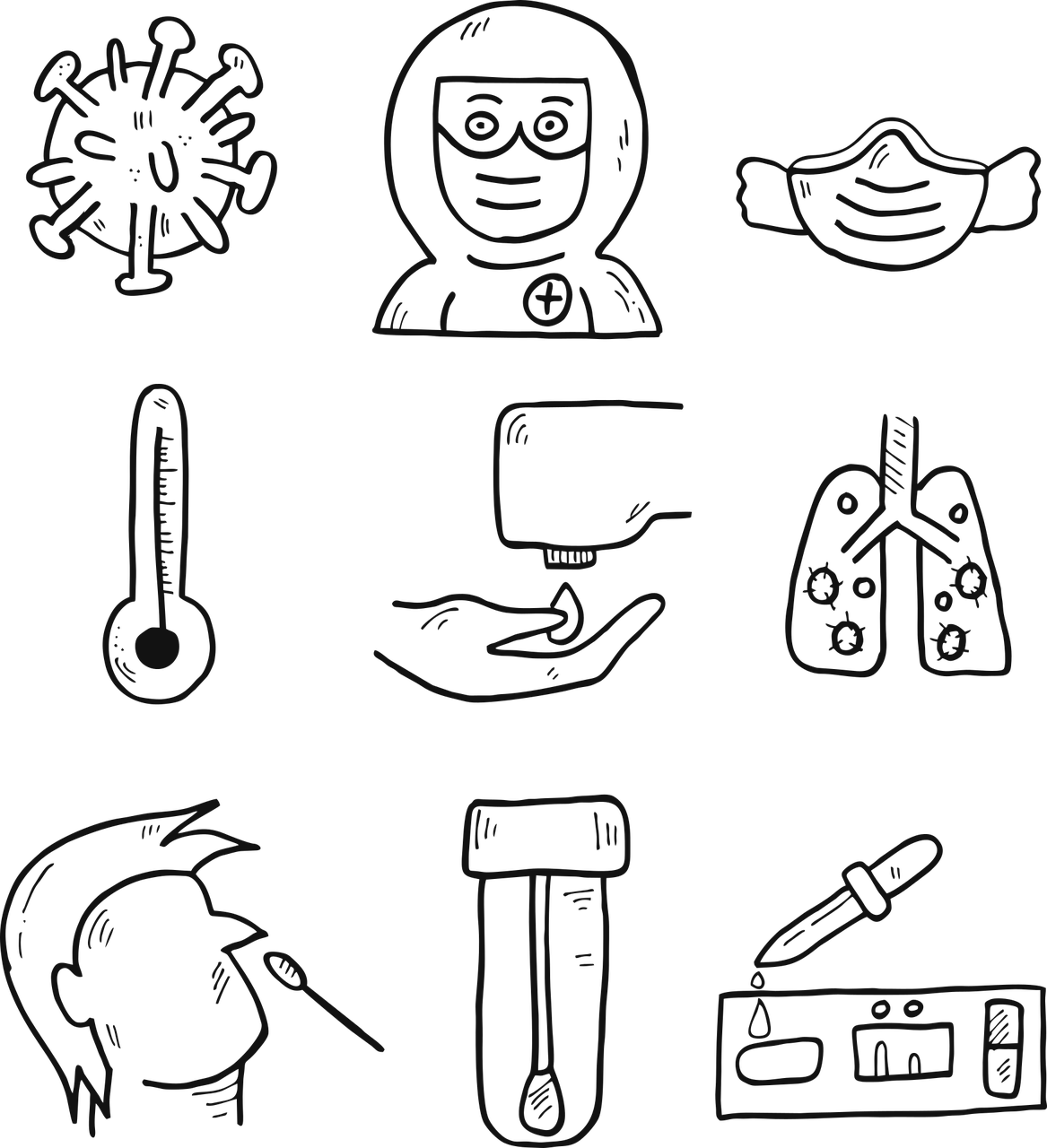 Key Vocabulary
PCR
scientist
swab
home device
result
Laboratory
saliva
Lateral Flow
sample
What have we learnt?
Why do people need to get a test when they have COVID-19 symptoms?

What are the differences between a lateral flow test, a PCR and a Saliva test?
Well done for learning about testing - one of the tools to fight COVID-19!
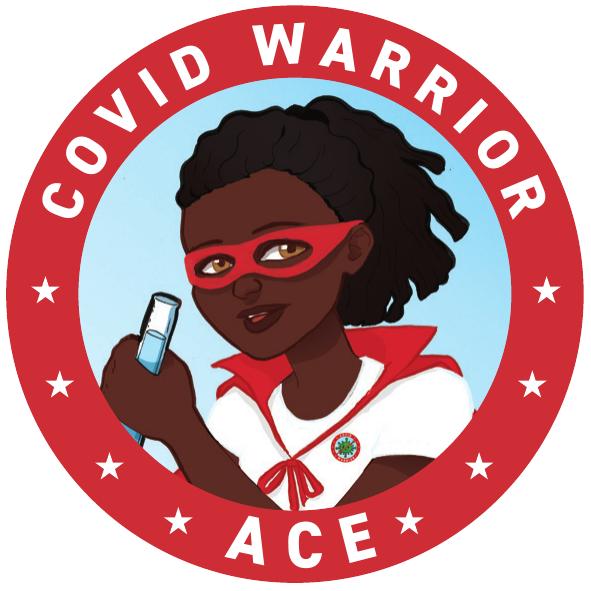 Extension Activities
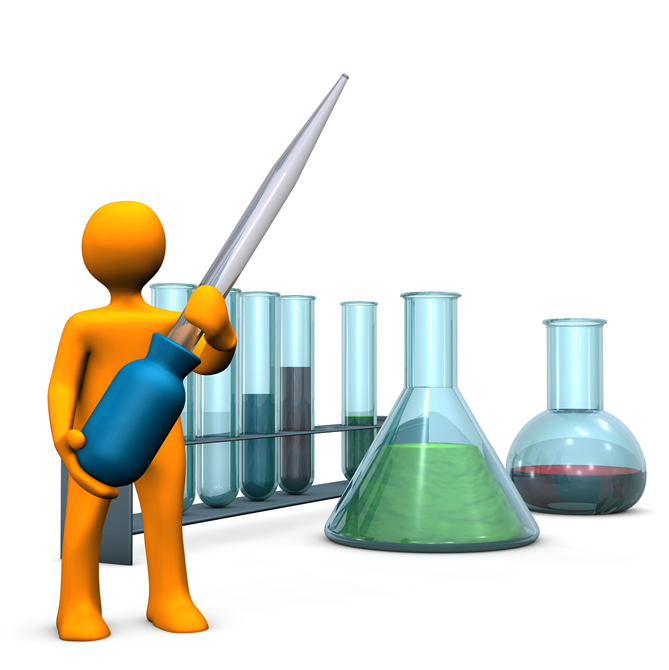 Find out what happens to saliva in the lab​
https://bit.ly/3c0tsk4​

Spot the difference in the Lab:
https://static1.squarespace.com/static/5fa5248fcb87d6680ec908e6/t/5fd933e450d96b1a1c6412bb/1608070119474/Storicise-Key-Stage-3-Activity-SPOT-THE-DIFF.pdf
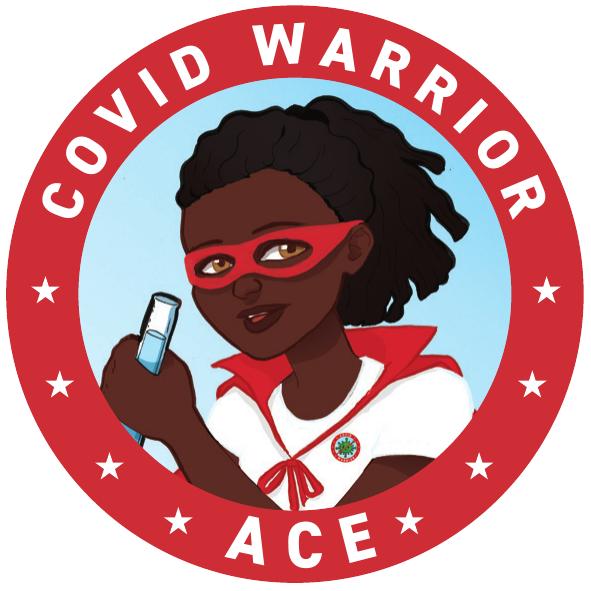 Bye, 
see you soon!